Joy to the World
and in your heart.  Nobel Peace Prize winners His Holiness the Dalai Lama and Archbishop Desmond Tutu spent five days together to celebrate His Holiness’s 80th birthday and to answer one timeless question – how do we find joy in the face of life’s inevitable suffering?  The result of their time together is The Book of Joy, co-written by Douglas Abrams, who interviewed both men and serves as narrator.  In this exclusive excerpt, they explain how acceptance is one of the eight pillars of joy.
Joy to the world . . .
Read the article “Joy to the World”

Acceptance is one of the eight pillars of joy.
What is your reaction to this article?  Be explicit.

What is the key point to know about what acceptance really is defined as?  Explain.

What lesson can you take from this article to apply to your life?  Explain.
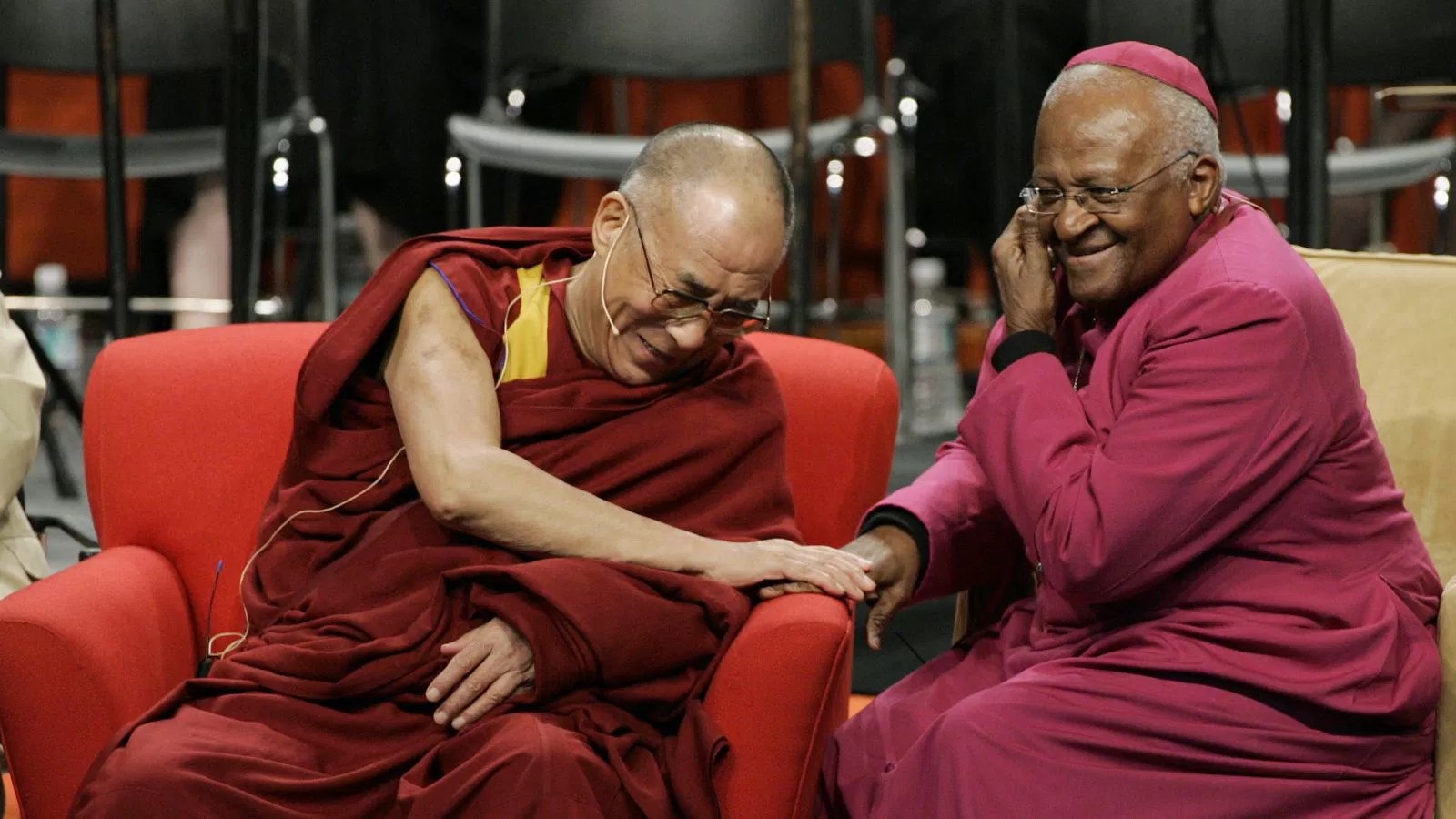